The introduction of the euro in Latvia
Dace Kalsone
Fiscal discipline council of the Republic of Latvia
05.12.2017
Agenda
The influence of euro on inflation, GDP, unemployment and other macro factors
Are citizens satisfied with the euro currency, what are the opinions?
The most important challenges during the implementation process, what methods of making the new currency and the transition familiar for Latvians were successful, what methods were less successful
All unpredictable troubles and what others should avoid
05.12.2017
Euro introduction
2
Baltic states united in euro: in 2011, 2014 and 2015
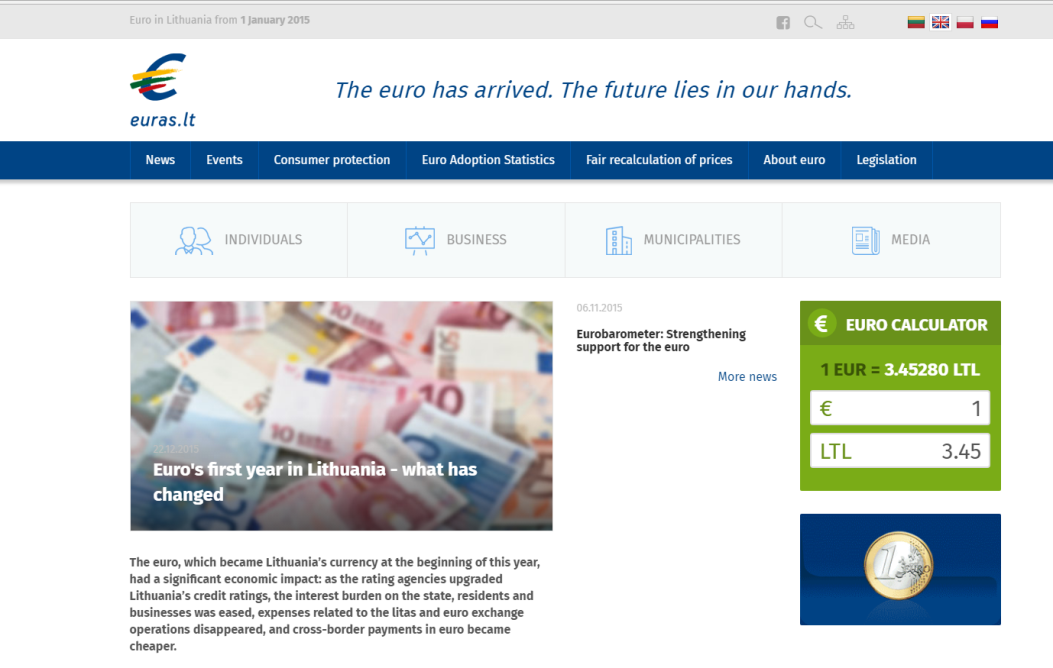 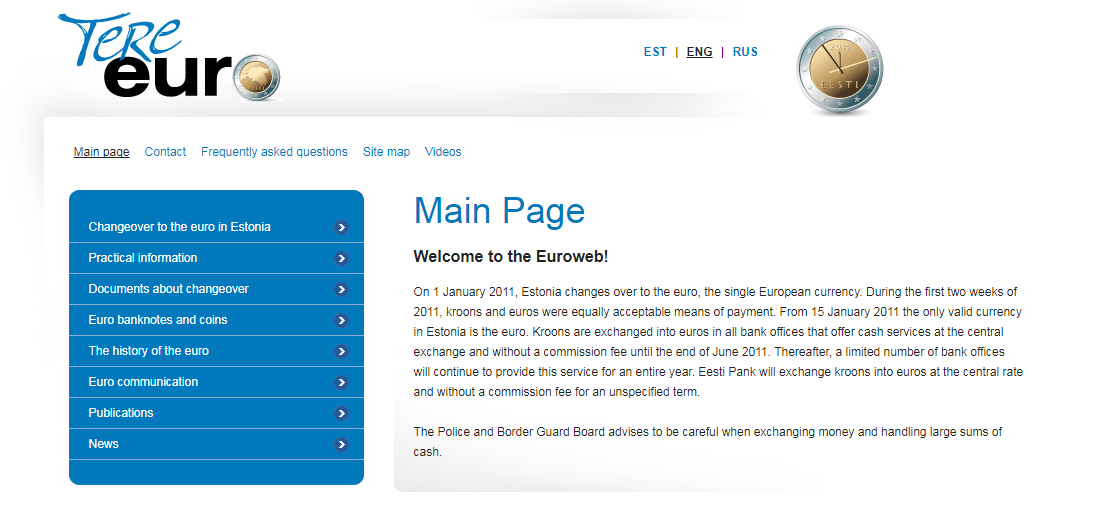 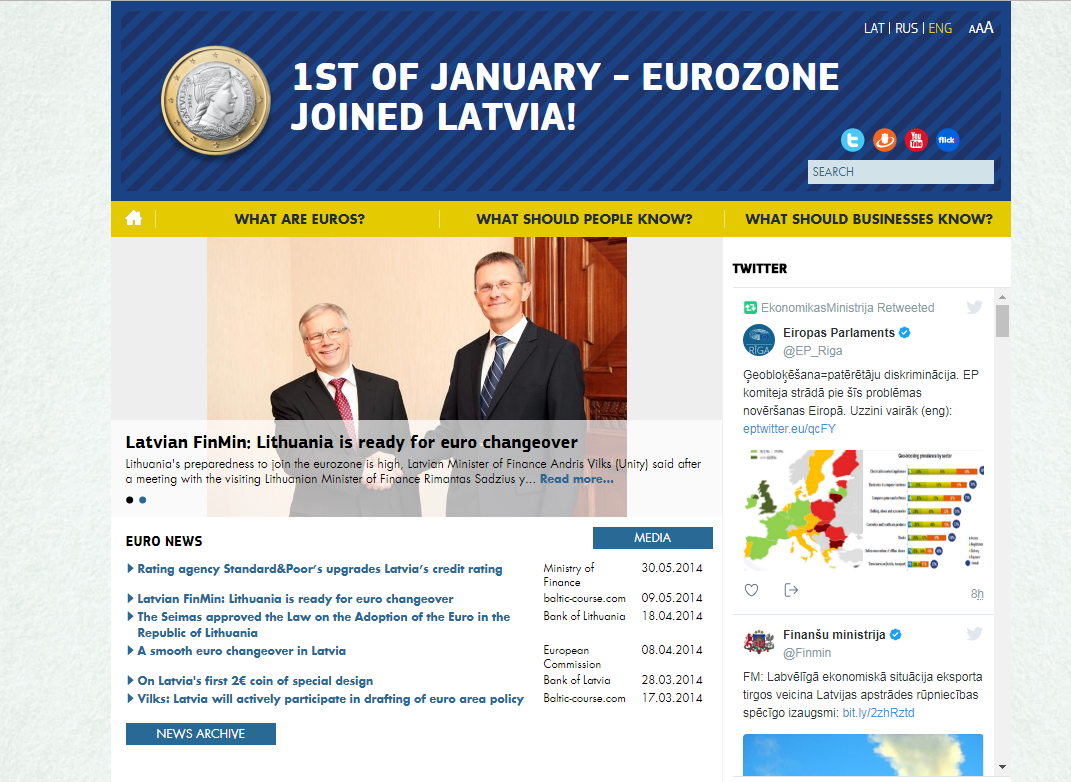 05.12.2017
3
[Speaker Notes: http://www.euro.lt/pl/]
Euro introduction in Latvia
Comprehensive technical presentation on the status before and six months after the introduction of the euro in Latvia
Available at the Ministry of Finance of the Republic of Latvia website: https://www.slideshare.net/FinMin/euro-changeover-in-latvia-37950159
05.12.2017
Euro introduction
4
05.12.2017
Euro introduction
5
Inflation – 2% plus convergence 0.5% points
One of the implicit goals of the euro introduction is low inflation in the euro area, i.e. 2%
Another indirect impact was that the euro introduction helped to stabilise the price level before the introduction of the new currency
Source:  Eurostat
05.12.2017
Euro introduction
6
GDP per capita in PPS
Lithuania has enjoyed stable growth and it is possbile that the introduction of the euro was an additional stimulus for structural reforms
Without regular and continuous policy measures, the currency cannot work miracles
Source:  Eurostat
05.12.2017
Euro introduction
7
Unemployment
In a ten year perspective, the business cycles of the Baltics and Poland diverged
Recent trends suggest that the economy is warming up, but this is not related to the currency
Source:  Eurostat
05.12.2017
Euro introduction
8
Credit ratings
Source: The Treasury
05.12.2017
Euro introduction
9
Baltic shadow economy index, % of GDP
Source: Shadow economy index in Baltic States 2009-2016, SSE Riga
05.12.2017
Euro introduction
10
[Speaker Notes: https://www.sseriga.edu/download.php?file=/files/news/arnissauka.pdf]
Government revenue and expenditures
Source: Eurostat
05.12.2017
Euro introduction
11
[Speaker Notes: End of 2016]
General government expenditure by functions in 2015, % of GDP
Source: Eurostat
05.12.2017
Euro introduction
12
Debt in 2016 and budget balance
Source: Eurostat
05.12.2017
Euro introduction
13
[Speaker Notes: End of 2016]
Independent fiscal councils
Our role is to assess fiscal policies and performance against macroeconomic objectives 
Fiscal councils directly contribute to the public debate on fiscal policy by providing independent analysis and raising awareness about the consequences of certain policies
05.12.2017
Euro introduction
14
Are the citizens satisfied with the euro currency, what are the opinions?
Source: Eurobarometer, August 2017
05.12.2017
Euro introduction
15
[Speaker Notes: Support for the European economic and monetary union with one single currency, the euro: national results and evolutions A majority of respondents are in favour of “a European economic and monetary union with one single currency, the euro” in 22 Member States, with the highest scores in Luxembourg (85%), Slovenia (83%), Ireland (83%), Estonia (83%), Germany (82%) and Slovakia (80%). Conversely, majorities of respondents oppose the euro in six Member States, all located outside the euro area: the Czech Republic (77% “against”), Sweden (72%), Denmark (66%), the United Kingdom (63%), Poland (61%) and Bulgaria (47% vs. 39% “for”). 
http://ec.europa.eu/commfrontoffice/publicopinion/index.cfm/Survey/getSurveyDetail/instruments/STANDARD/surveyKy/2142 

We are more happy (2014-2016 against 2005-2007)  http://worldhappiness.report/wp-content/uploads/sites/2/2017/03/HR17.pdf  p.27 ]
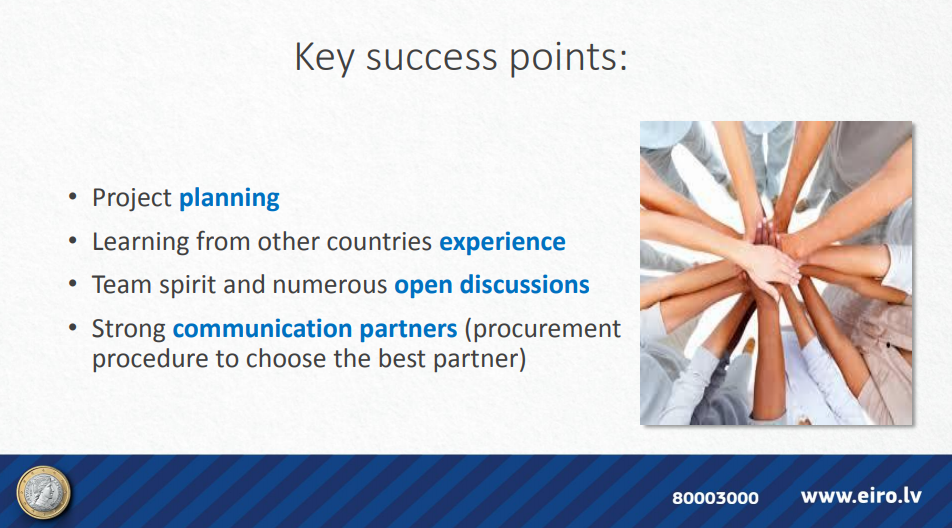 [Speaker Notes: Full presentation on euro changeover lessons at the Latvian MoF website
https://www.slideshare.net/FinMin/euro-changeover-in-latvia-37950159]
Challenges in technical changeover
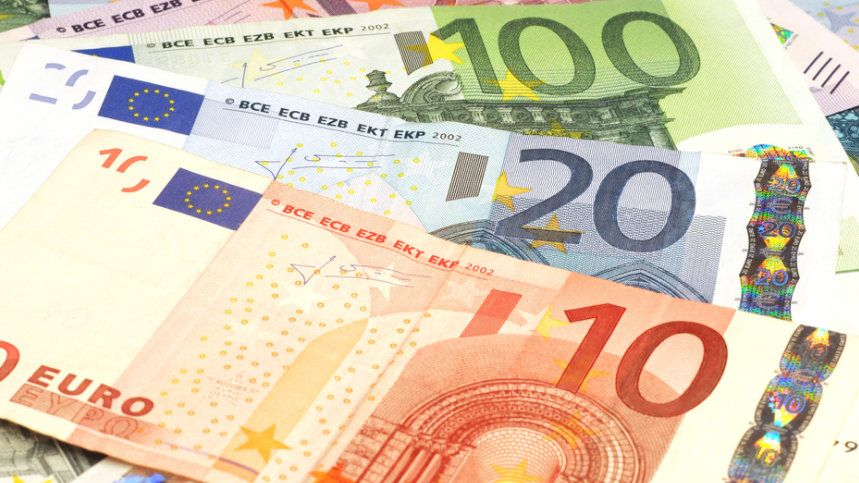 Open communication and immediate problem solving
Take all advantages that are provided by innovations and tools
Very detailed and publicly available place ever since the project started in 2005
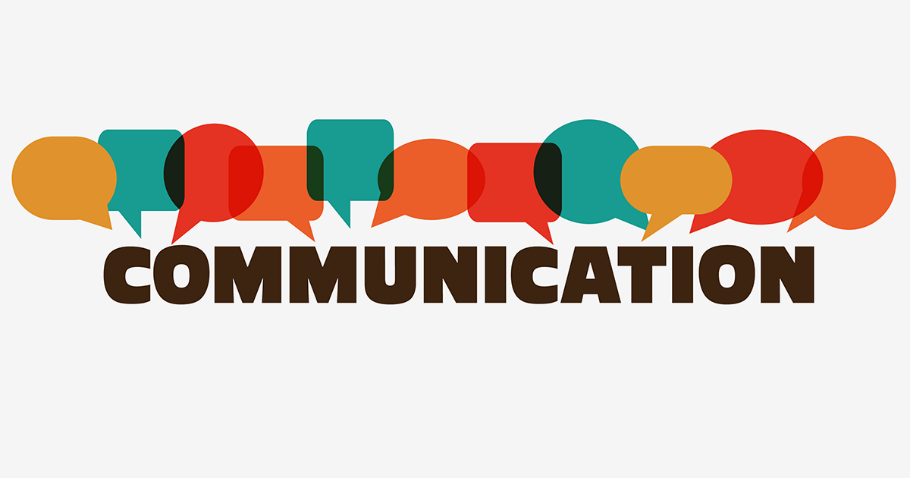 05.12.2017
Euro introduction
17
Thank You for your attention!Your questions?
Fiskālās disciplīnas padomeSmilšu ielā 1-512  Rīgā  LV-1919Tālr.: +371 6708 3650E-pasts: info@fdp.gov.lvMājaslapa: http://fdp.gov.lv Twitter: @FiskalapadomeFacebook: fiskalapadome
05.12.2017